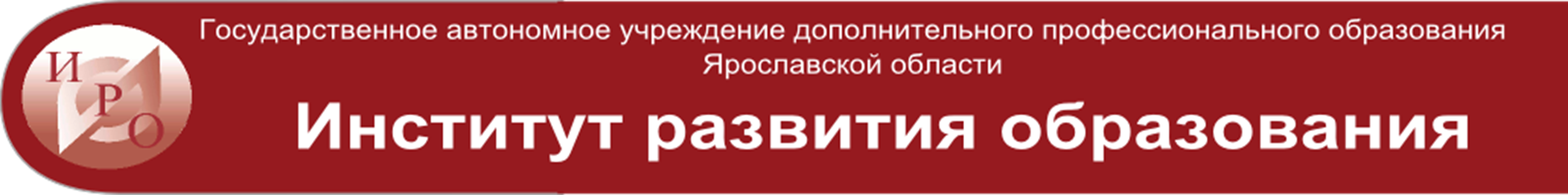 Региональный семинар из цикла
«Развитие детской субъектности в условиях дошкольного образования»
Тема:  «Образовательное со-бытие как условие формирования  субъектности дошкольника»
ГАУ ДПО ЯО ИРО
 Кафедра дошкольного образования
© Захарова Т.Н., Надежина М.А.
2023 г.
Ведущие:


Татьяна Николаевна Захарова, 
заведующий кафедрой дошкольного образования ГАУ ДПО ЯО «Институт развития образования», кандидат педагогических наук, доцент
Надежина Марина Алексанровна, 
доцент кафедры дошкольного образования ГАУ ДПО ЯО «Институт развития образования», кандидат психологических наук
О чем сегодня:

О том, что такое со-бытийность в дошкольном образовании как сделать так, чтобы в  со-бытии была поддержана активность и инициативность ребенка;
Разберем ситуации потенциально «богатые» для проявления субъектности в условиях со-бытийной педагогики в детском саду; 
Обсудим позицию педагога относительно возможностей развития субъектности.
Мысли вслух:
Простые события сильнее всего въедаются в память…
Каждый наш день полон прекрасных неожиданностей. Просто не мешайте им происходить и они начнут случатся одно за одним, one after one….
Опыт измеряется не в годах, а в событиях…
События не длятся долго и изменяют предшествующее положение вещей, этим они отличаются от процесса...
Хорошие события случаются, когда пускаешь все на самотек…
Мы сами притягиваем в свою жизнь людей и события!
Образовательное событие
специальные условия для детского действия; 
возможность получения опыта, который осмыслен и осознан в меру возрастных особенностей; 
средство для достижения индивидуальных и общих значимых для всех целей;
среда , в которой  любой из участников образовательного события – это действительно участник, а не зритель: у каждого – свои смыслы, своя деятельность, свои переживания; 
«поле выбора»,  где в выборе ограниченных (содержанием и временем) ресурсов, ребенок должен иметь неограниченные возможности…
Рассуждения о со-бытийности
Б. Д. Эльконин: «событие не является следствием и продолжением естественного течения жизни. Событие нельзя понимать как случайность. Событие предполагает очень серьезную, напряженную работу и переживание».
В.И Слободчиков:  ввел термин «со-бытие» в психологию, рассматривал  его как форму социальной  организованности людей, ориентированой на совместную деятельность, которая становится «интегрирующим фактором». 


	Со-бытийность облекается в форму Встречи, т.е. Встречи с определенным кругом людей. Такая встреча является формой, в рамках которой все участники личностно развиваются и тем самым развивают саму со-бытийность
Основа со-бытия – это СОВМЕСТНАЯ ДЕЯТЕЛЬНОСТЬ, предполагающая:
- включенность педагога в деятельность наравне с детьми;
- добровольное присоединение детей к деятельности (без принуждения);
- свободное общение и перемещение детей во время деятельности (при соответствующей организации образовательного пространства);
- открытый временной конец (каждый работает в своем темпе)….
Современный ребенок
Инициатива, самостоятельность, активность, субъектность, волевое усилие, выполнение правил и норм…
И все это – в различных видах деятельности!

Ключевая проблема: 
сведение самостоятельности к бытовой,
исполнительность вместо инициативы,
удержание норм, заданных воспитателем, детским садом, САНПИНом и т.д.
= «удобный ребенок».
Ребенок и Образовательная среда
Адаптивная составляющая (освоение правил и норм)
Инициатива, активность, «самость»
Карта для проектирования работы ДС
Карта 2 для проектирования работы ДС
И – пространство инициативы
В режиме дня «свободная деятельность» занимает длительное время (от 1 до 3 часов, в зависимости от возраста детей). Причем это время не может быть занято организованными видами деятельности (игры, проводимые воспитателем, подготовка к празднику и т.д.).
Мобильная трансформируемая среда, значительная часть которой может быть изменена самим ребенком (легкие ширмы, столы и стульчики, коврики, мягкие модули и т.д.).
Предметно-пространственная среда содержит интересные предметы, развивающие дидактические материалы, однако не отвлекает ребенка, не рассеивает его внимание. Не рекомендуется использовать слишком яркие цвета, пестрые ковровые покрытия и поверхности. Предпочтительнее пастельные цвета покрытий, мебель естественных древесных оттенков.
Доступность среды позволяет ребенку самостоятельно выбрать материал и заниматься своим делом, не прибегая к помощи взрослого. Доступность обеспечивается расположением материалов на низкой высоте, открытыми полками и шкафчиками, подписанными контейнерами и т.д. Главный критерий – возможность ребенка длительное время заниматься чем-то интересным без обращения к взрослому. Среда изменяется и дополняется воспитателем, исходя из его наблюдений за интересами детей группы и из детских изменений среды.
Предметы среды позволяют многофункциональное использование и могут быть включены в любую детскую деятельность, игру, проект. Развивающие игры и иные дидактические материалы предполагают разнообразие действий ребенка, возможность открывания нового (младший ребенок – ощупывает и обнюхивает, старший – играет по правилам или даже придумывает собственный способ действия с дидактическим материалом). Развивающие материалы предполагают множество уровней сложности в работе с ними.
В среде создаются места для индивидуальной работы каждого ребенка. Это могут быть индивидуальные подписанные стол и стул, подобранные под его рост и возраст, либо общие коврики, мобильные столы и стулья, которые могут быть заняты ребенком на время работы, и тогда любой другой ребенок должен попросить разрешения, договориться присоединяться к игре или работе товарища.
И – пространство инициативы
В пространстве группы и детского сада задаются разные пространства предъявления детских продуктов:
Легко сменяемые стенды и демонстрационные столы / полки, на которых ребенок может разместить свою работу (младшим детям сначала помогает воспитатель).
«Круги» или иные собрания группы или ее части, на которых дети – по желанию – делают доклады или иным способом представляют собственные результаты деятельности. Важно, чтобы в эти моменты дети располагались в кругу и видели друг друга.
Праздники и иные события как демонстрация детских продуктов (они строятся не сценарным, а рамочным образом).
Детское портфолио, которое создает сам ребенок, принимая решения о том, какие работы будут включаться в портфолио. В младшем возрасте ребенку помогает воспитатель.
В жизни группы возникают события, основанные на проявленном детском интересе, как его продолжение и развитие. Эти события не стоят в календарном плане заранее, поскольку возникают прямо здесь и сейчас.
Форма индивидуальных детских проектов (скорее – «квази-проектов») позволяет ребенку заявить свои интерес и намерение, использовать ресурсы группы (книги, знания других ребят, воспитателей и родителей), довести дело до продукта и предъявить его товарищам по группе или даже всем желающим в детском саду. Важно следить за тем, чтобы детские проекты не подменялись поручениями воспитателя.
Поддержка детской инициативы – это особая работа воспитателя. В ее основе лежит безоценочное отношение к детским действиям. С одной стороны, воспитатель обращает внимание на доведение детского действия до продукта, на простоту или сложность выбранного ребенком способа действия, однако, он не может оценивать продукты и самого ребенка, сравнивать между собой. Воспитатель использует безоценочные «я-суждения» для обсуждения детских работ.
Воспитатель поддерживает соблюдение правил во время свободной деятельности, обеспечивая тем самым право детей на ответственное сосредоточенное самостоятельное действие. 
Разновозрастность группы позволяет детям видеть примеры детской инициативы, ценность доведения действия до продукта и возможные перспективы развития. Старшие дети осознают собственные умения именно во взаимодействии с младшими.
И --- А – промежуточные ситуации
Предметно-пространственная среда должна быть не только насыщенной и яркой, но и ограниченной по ресурсам. Например, наличие материалов в единственном или ограниченном количестве приводит к необходимости договариваться друг с другом.
Разновозрастность группы естественным образом приводит к разнообразию детских действий и возможностей, что способствует становлению детской активности, пробам себя.
Важно сочетать разные типы событий – общие, спланированные заранее и задаваемые извне воспитателем или графиком работы детского сада, и спонтанно возникающие по инициативе детей.
Игры и события, организованные воспитателем, должны предполагать значительную долю вариативности детского поведения. Праздник или событие ни в коем случае не сценируются. Взрослыми задается базовая тема или сюжет, внутри которого возможно множество ролей (часть из них может даже не предполагаться группой организаторов), детских выступлений, проектов и моделей поведения.
А – ситуации освоения норм и правил
Задать возможность большого разнообразия детского поведения внутри ситуаций, подчиняющихся правилам (от пассивного наблюдения за праздником до активного участия в нем). Это особенно важно в период адаптации ребенка.
Разъяснять детям смысл правил и норм, изменять правила и нормы по мере взросления детей и приобретения ими опыта.
Разновозрастные группы позволяют детям осваивать нормы не директивно, наблюдая за примером старших.
Обеспечение осознания ребенком своей субъектности
«Круги» (беседы в кругу) или иные формы предъявления и обсуждения детьми своих достижений.
Разновозрастные группы так же позволяют ребенку осознавать собственные достижения.
Оценка взрослого должна смениться нахождением ребенка в открытой вариативной среде, в которой ребенок видит разное поведение детей и взрослых и разные реакции на эти поведения. Ребенок действует не на основе оценки взрослого (потому что его похвалили или, напротив, оценили низко), а на основе внутренней мотивации, которая поддерживается богатством предметно-пространственной среды, демонстрацией разных моделей поведения сверстников и взрослых, безоценочному отношению к своим и чужим действиям и возможностью выбирать формы, виды и способы деятельности.
Взрослый не делает за ребенка то, что последний может сделать сам. Введение нормы «попроси меня о помощи» позволяет ребенку оценивать собственные возможности и искать ресурсы, обращаясь к тому или иному взрослому или старшему товарищу. Это основа самооценки и – в будущем – проектной и учебной деятельности.
Множественность ситуаций выбора позволяют ребенку научиться принимать решения.
Карта для разработки управленческих инструментов
Как проектировать со-бытийность?
Совместно с коллективом:
Спроектировать модельный день в детском саду
или
Спроектировать модельное действие в детском саду
	- с участием родителей и без,
	- …
Прописать принципиально, схематично, и некоторые фрагменты - конкретно - вплоть до сценки! 
Обосновать (доказать, что предложенный проект соответствует ФГОС и формирует заявленные целевые ориентиры).

Описать нормы, задающие такую деятельность:
- какие предметы для этого должны быть в ППС (требование и наполнение ППС),
- работу воспитателя (задать норму работы воспитателя),
- программу / план работы группы / воспитателя,
- способ контроля качества, контроля работы педагога.
Карта проектирования и оценки с точки зрения целевых ориентиров
Образовательное пространство детского сада и карты оценки
Адаптивная составляющая (освоение правил и норм)
Инициатива, активность, «самость»
Карта для проектирования работы ДС --- карта для оценки
Карта для проектирования программы и оценки качества: день в детском саду
Карта для оценки качества со-бытийности: игра
Институт развития образования: Ваш профессиональный рост – наша работа
Давайте работать вместе.У нас все получится!
Контактная информация:
Россия г. Ярославль, ул. Богдановича, 16 
Сайт: www.iro.yar.ru
E-mail: kd0.k@yandex.ru